ASSOCIAZIONE NAZIONALE INSIGNITI DELL’ORDINE AL MERITO DELLA REPUBBLICA ITALIANA – PRESIDENZA NAZIONALE
FEDERAZIONE NAZIONALE MAESTRI DEL LAVORO - CONSOLATO METROPOLITANO DI ROMA











Saluto del Dirigente dell’Istituto tecnico per il turismo «Livia Bottardi»: Prof. Giovanni Valerio D’ELIA
Saluto del Consigliere di Presidenza Nazionale ANCRI: Cav. Domenico GAROFALO
Saluto del Coordinatore PCTO Federazione Nazionale MdL - Consolato Metropolitano di Roma: MdL Francesco CELANO
Modera: Uff. Franco GRAZIANO
                                                                      1.12.2023 «La cute ed il sole»:                            Dott. Paola DE SIMONE
                                                                                       «Il tabagismo»:                                   Dott. Eliuccia MASTROPASQUA
                                                                     7.12.2023 «La diagnosi precoce in rosa»:           Dott. Daniela DI RUZZA
                                                                                                                                                                                    Dott. Franco GRAZIANO

Aula Magna Istituto tecnico per il turismo «Livia Bottardi» - Via Filiberto Petiti 97 Roma – 8:30/10:30
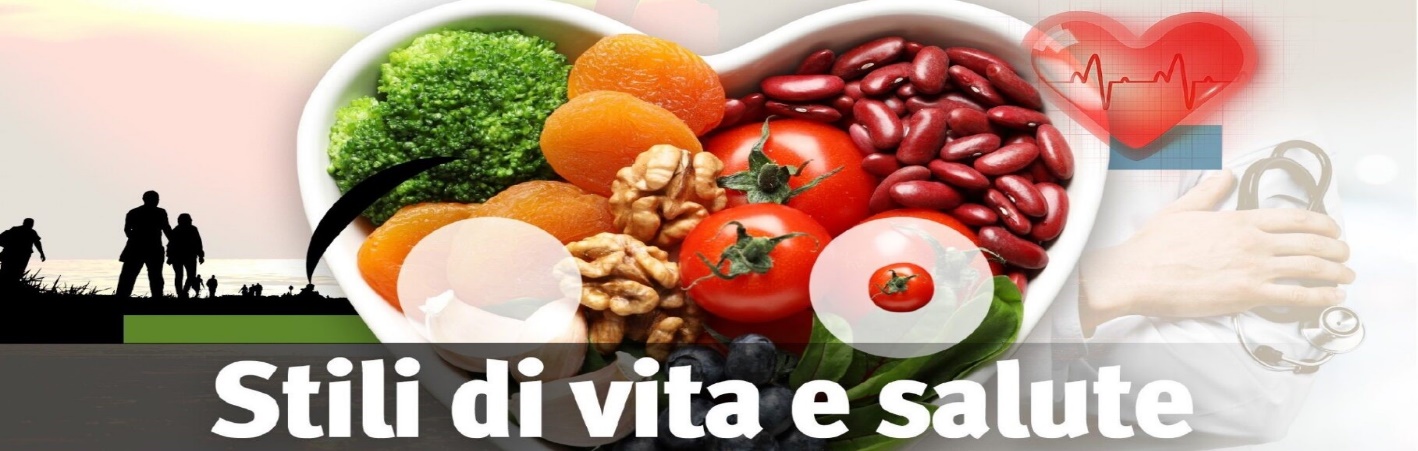 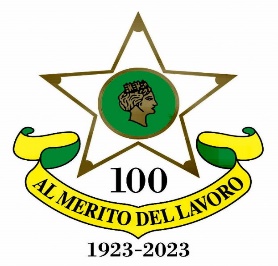 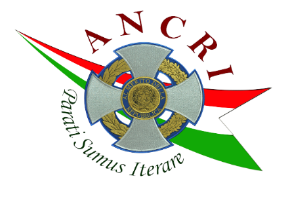 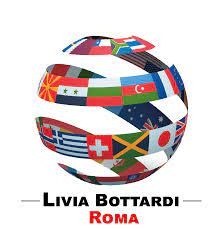